Eating Dark Chocolate While Watching Paul Holmes’ Apology
By Karlo MIla
Context
In 2003 Paul Holmes called UN (United Nations) secretary general Kofi Annan a “cheeky darkie” for his criticism of the US intervention in Iraq.
http://www.youtube.com/watch?v=nNdk7Hsj_R0
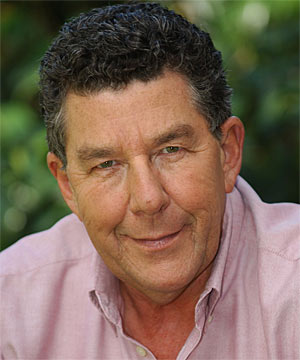 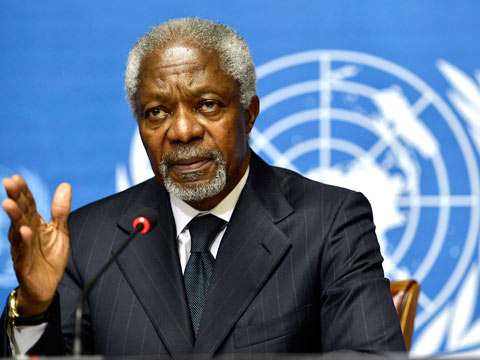 Backlash
A producer resigned in protest.
Sparked a public outcry both in NZ and overseas.
A group of over 50 academics signed an open letter for him to resign.
Holmes donated money to charity and formally apologised on television.
References in the poem
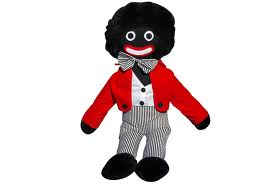 “we won the war in 1944!” – a popular chant. (WW2 actually ended in 1945 but then it wouldn’t rhyme!)
Golliwog – a black character in children’s books in 19th c.
Manu – doll featured on playschool – made of brown plastic
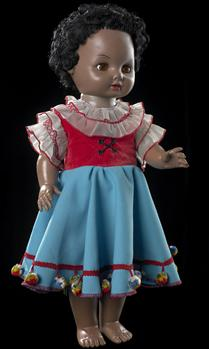 “Southern drawls”- Dialect/accent found in Southern US
“Lynching” – Hanging. Many supporters of African American rights were hanged in late 19, early 20th.
“Matlock” - An American legal drama. Matlock was a defence attorney
“Mattel man” - Strong looking action male action figure.
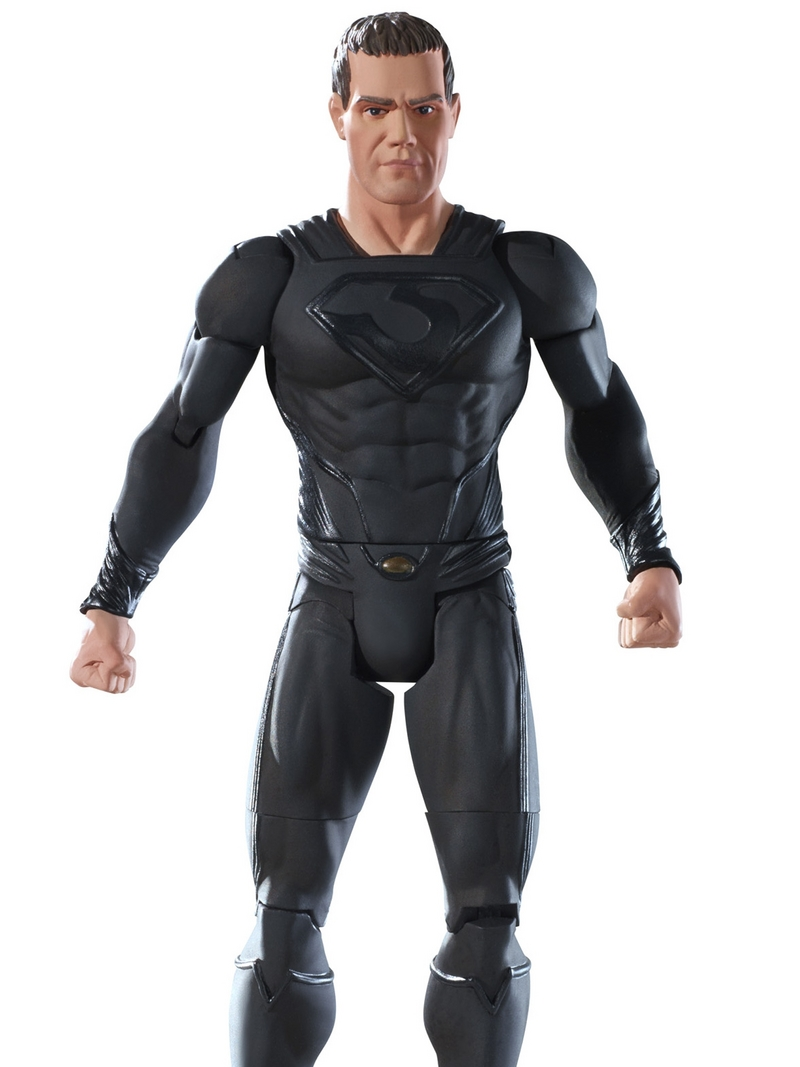 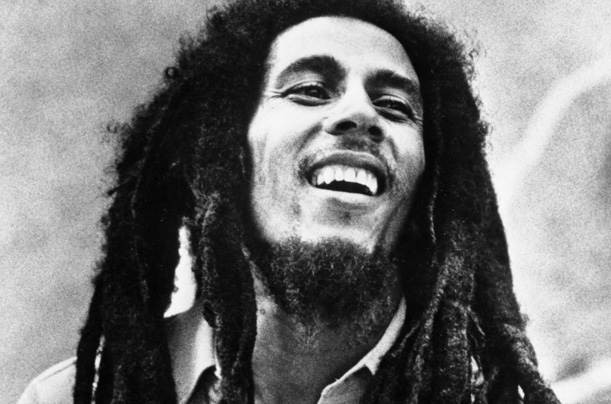 Bob Marley – Well known Jamaican musician.
“Indian Mayor of New Zealand” – Sukhi Turner. Mayor from ‘95-2004.
“Skinheads” – White supremist subculture
“anti pc” – pc= political correctness.
Mila reading poem
http://www.nzepc.auckland.ac.nz/pasifika/mila3.asp